Tips for helping faculty start an OJS Journal
By Susan Elkins
Vision for Journal

How are they going to get content?

Who will be running the journal?

How much do they want to customize?
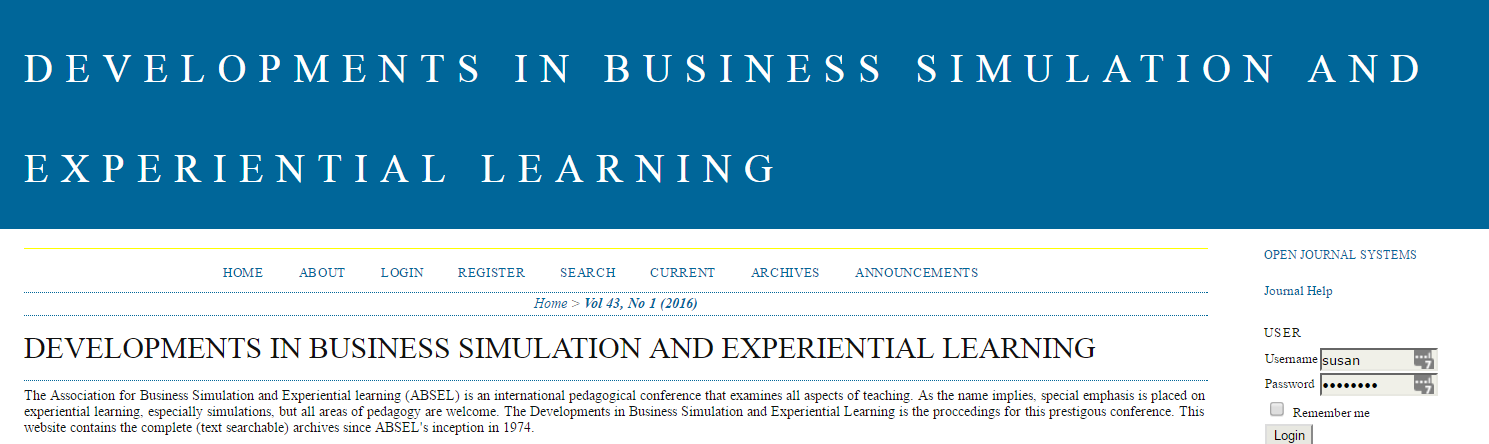 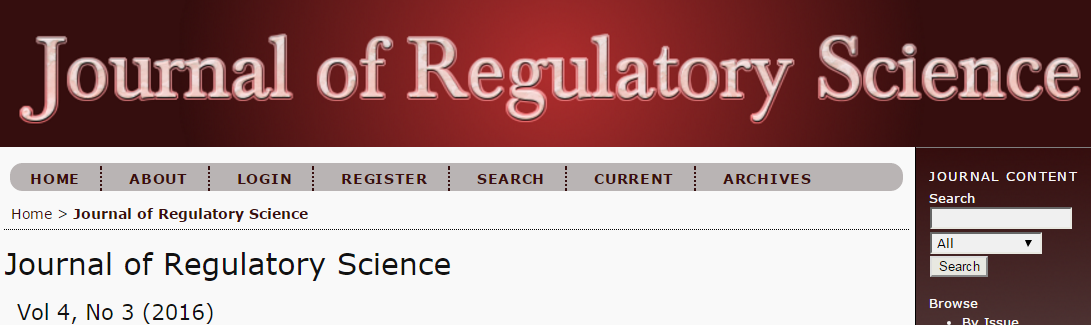 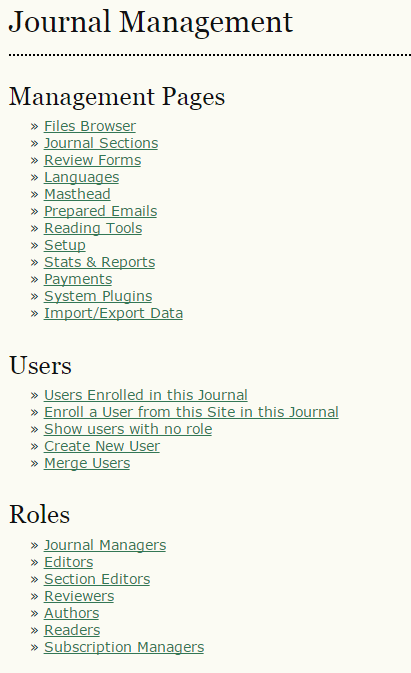 Roles: Journal Manager, Editor, Reviewer, Author

Technical Support

Set-Up
Explain the Setup Question
1.1 General Information
Journal title *	 
Journal initials 	 
Journal Abbreviation	 
Print ISSN	 
Online ISSN
The ISSN (International Standard Serial Number) is an eight-digit number which identifies periodical publications as such, including electronic serials. A number can be obtained from the ISSN web site. This can be done at any point in operating the journal.
Mailing Address
The journal's physical location and mailing address.	
1.2 Principal Contact
Name *	 
Title	 
Affiliation	 
Email *	 
Phone
OJS Work Flow 				or		    Quick Submit Plugin
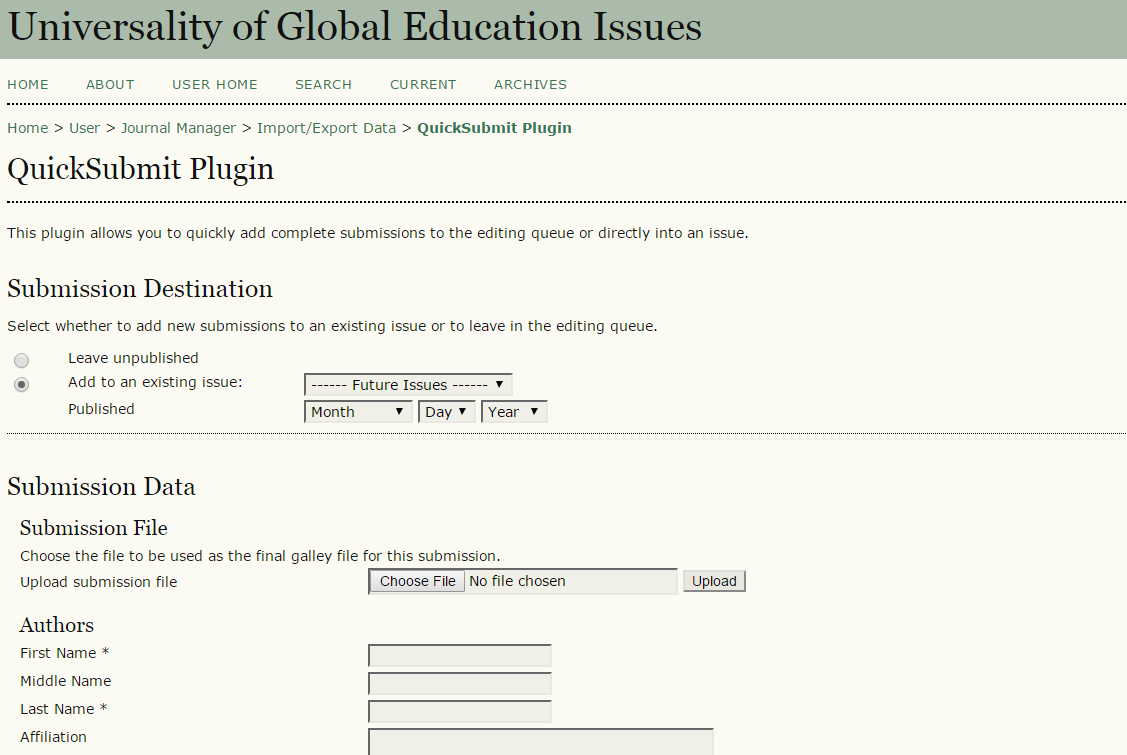 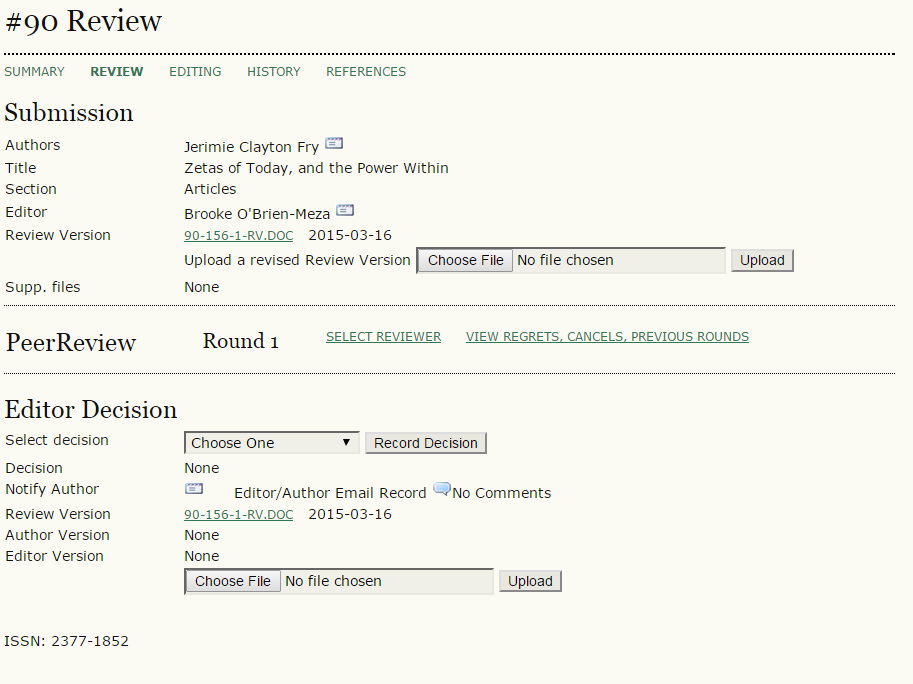 Access Points

Catalog with link website

Continue contact
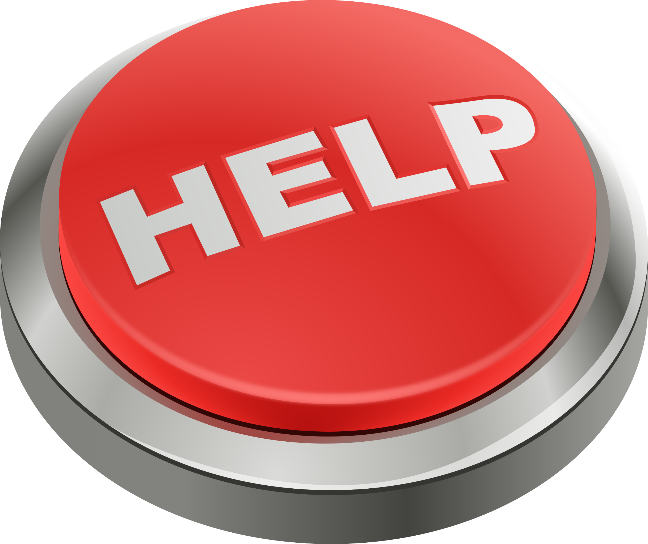